Welcome back to Family Language Class
Session 6
Verbs
Verbos
Fiiller
Fal
Lêker
ক্রিয়া
Kriẏā
Finde my mistakes
Yesterday, it was too cold for go outside

my son abdul likes play football.

I can not do my homework I be busy.

i want have rice with my dinner
Yesterday, it was too cold to go outside.
My Son Abdul likes to play football.
I can not do my homework, I am busy.
I want to have rice with my dinner.
Verbs
What Is a Verb?
jump
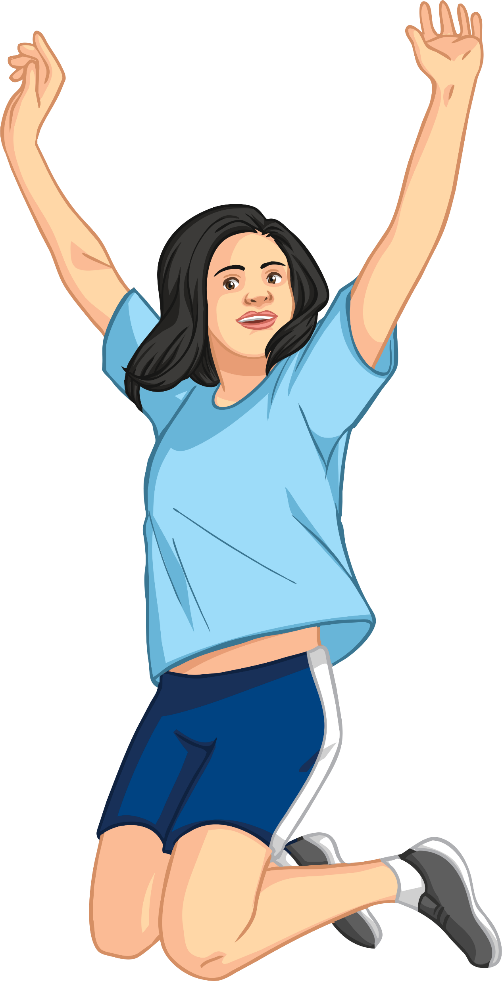 What Is a Verb?
clap
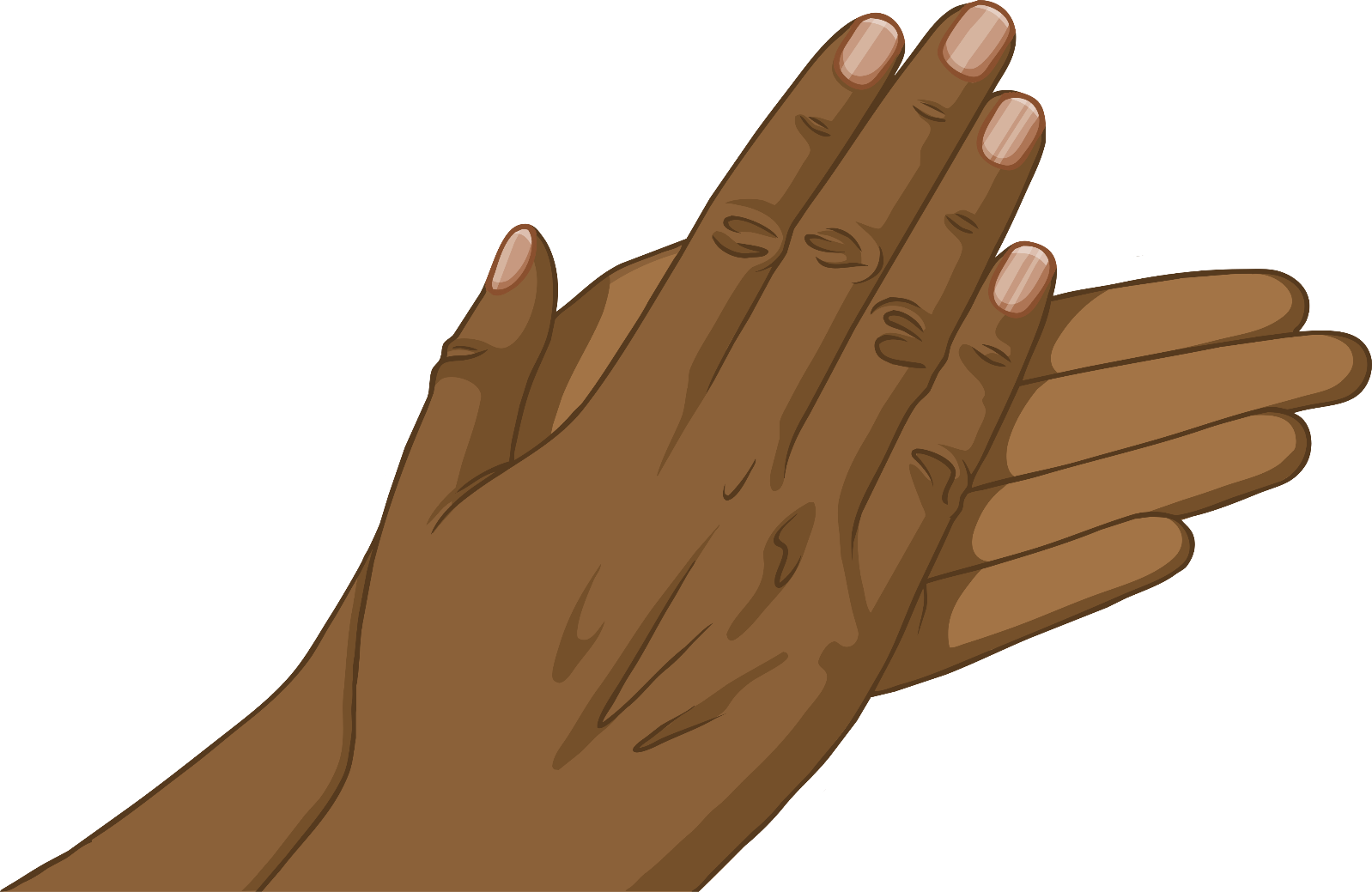 What Is a Verb?
sing
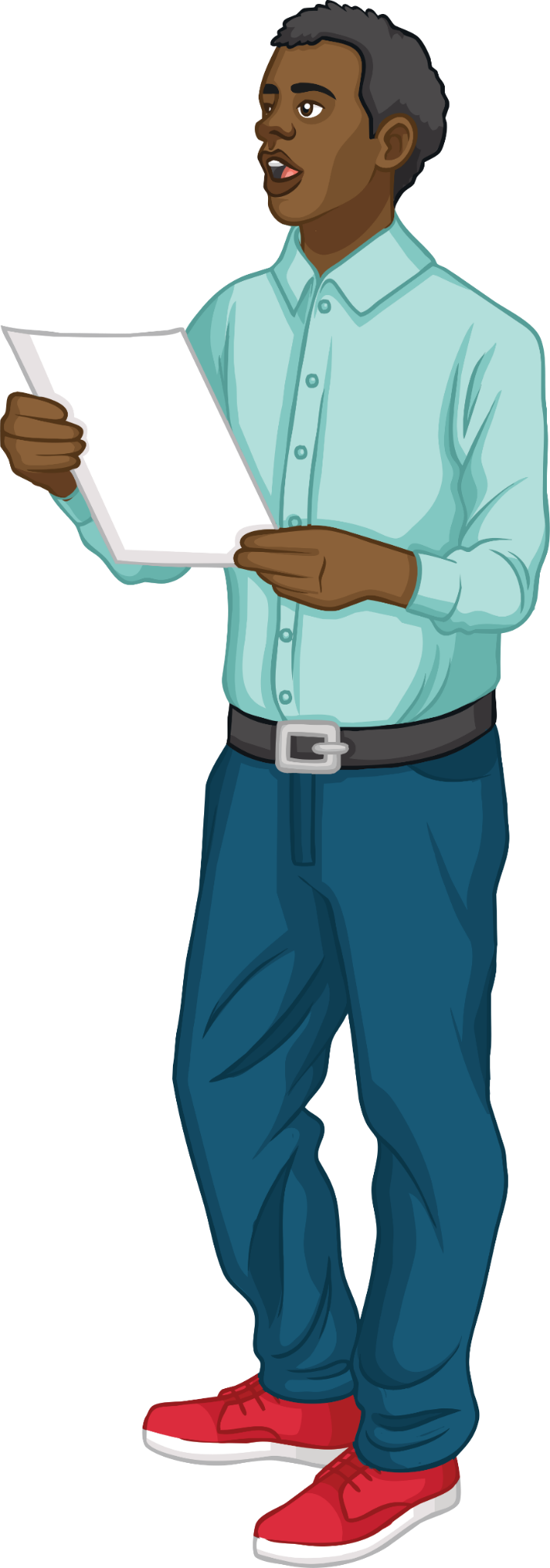 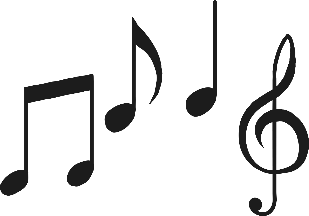 What Is a Verb?
cry
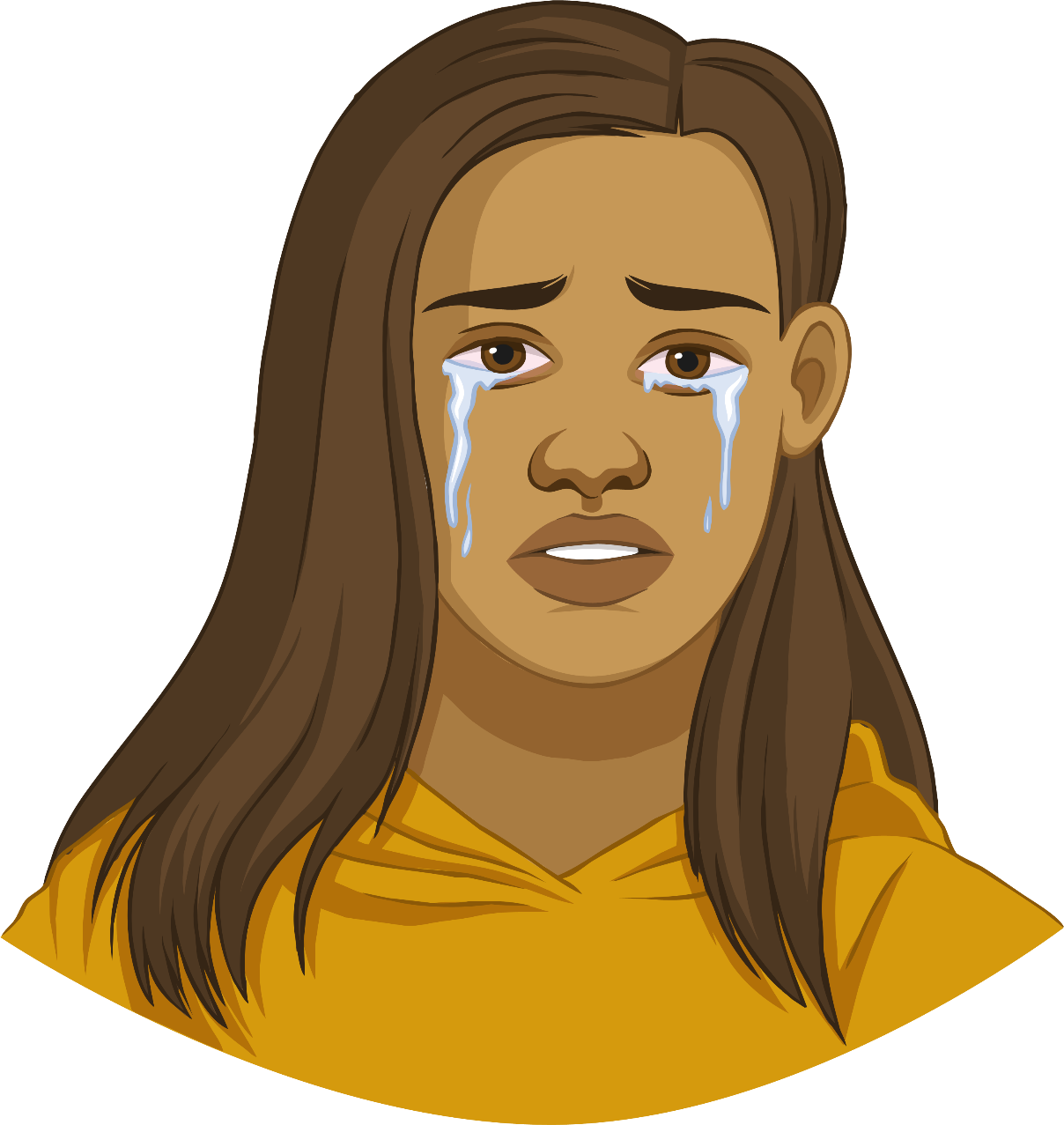 What Is a Verb?
laugh
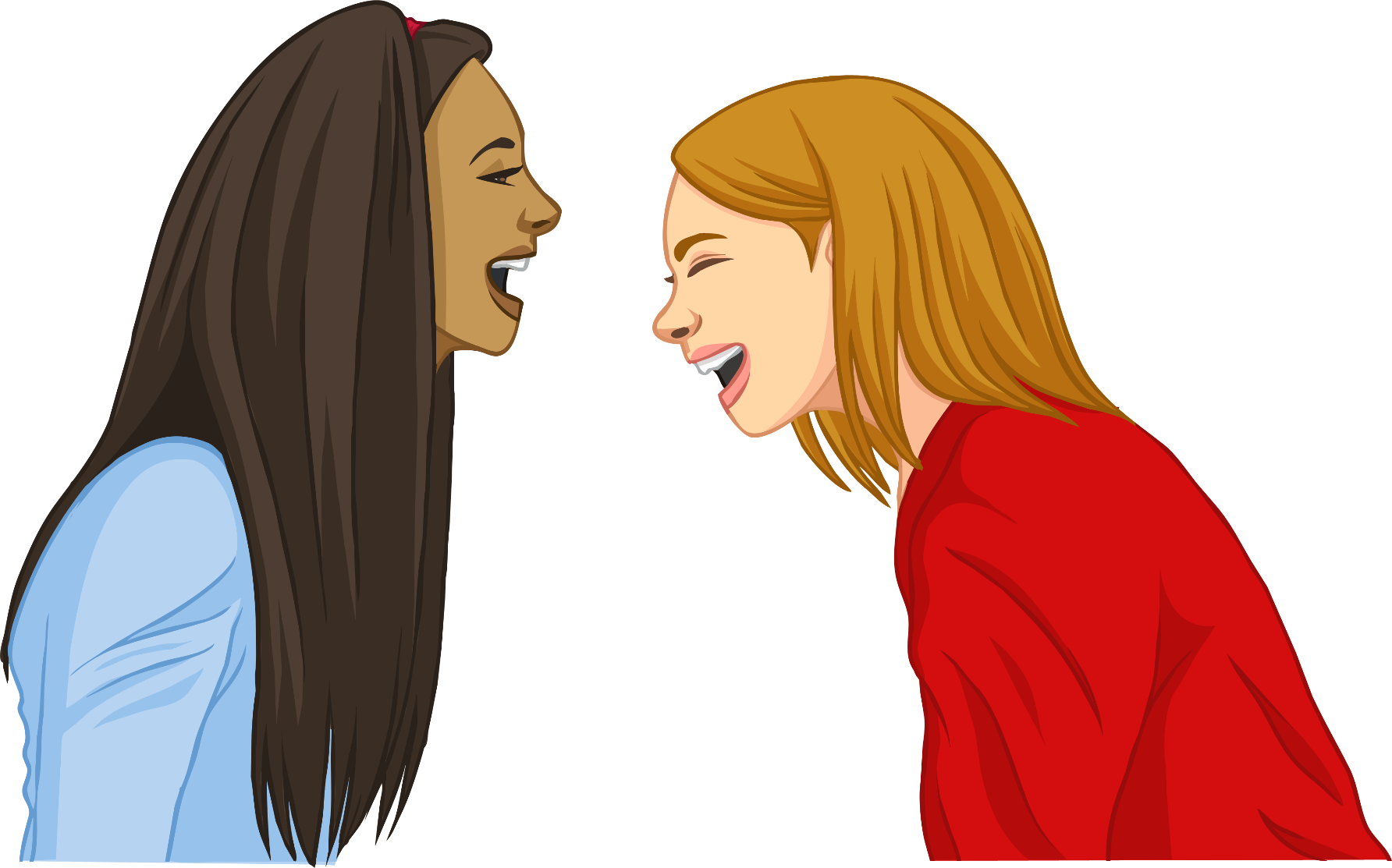 What Is a Verb?
jump
clap
sing
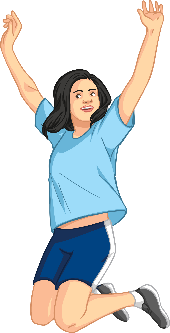 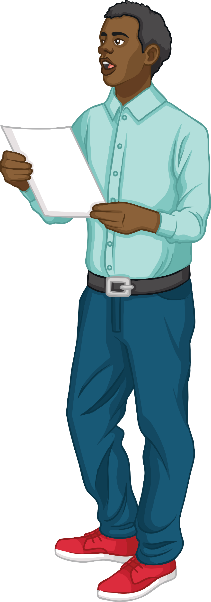 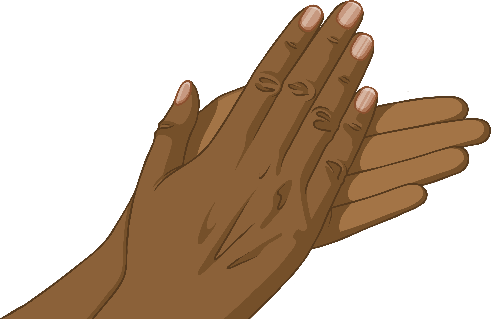 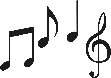 cry
laugh
Verbs are action words.They describe what someone is doing.
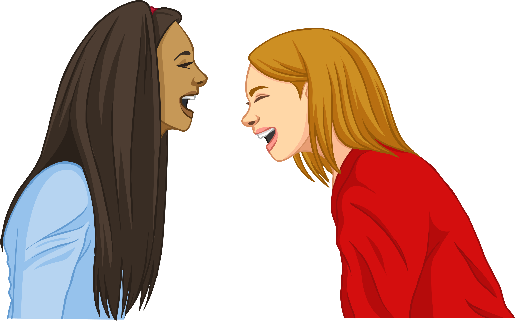 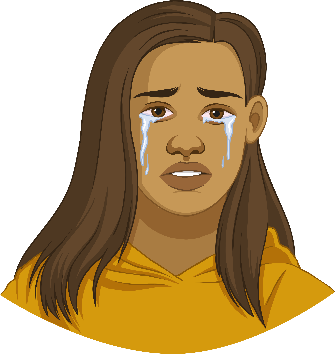 Find the Verbs
Tom painted his picture.
Find the Verbs
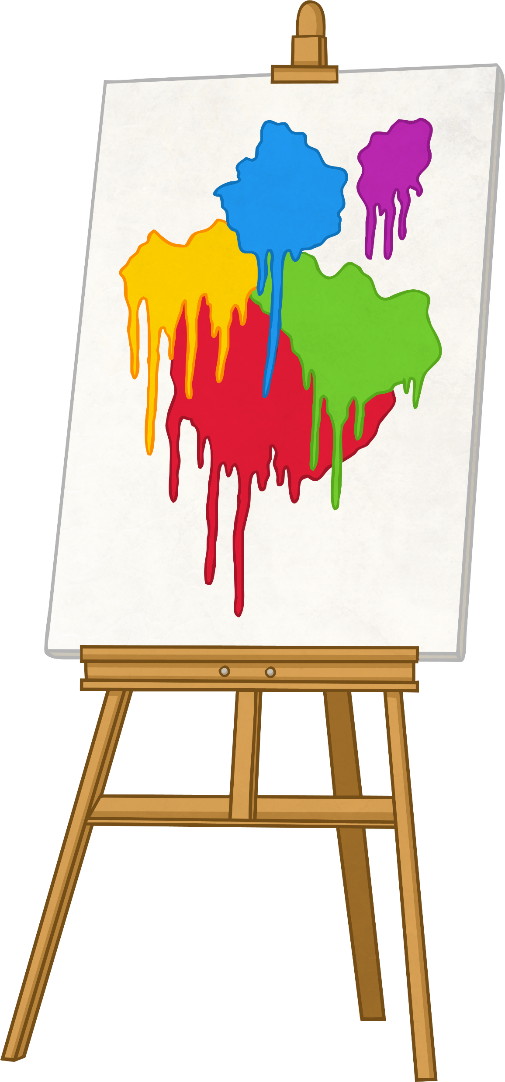 Tom painted his picture.
Find the Verbs
Annie brushed her hair.
Find the Verbs
Annie brushed her hair.
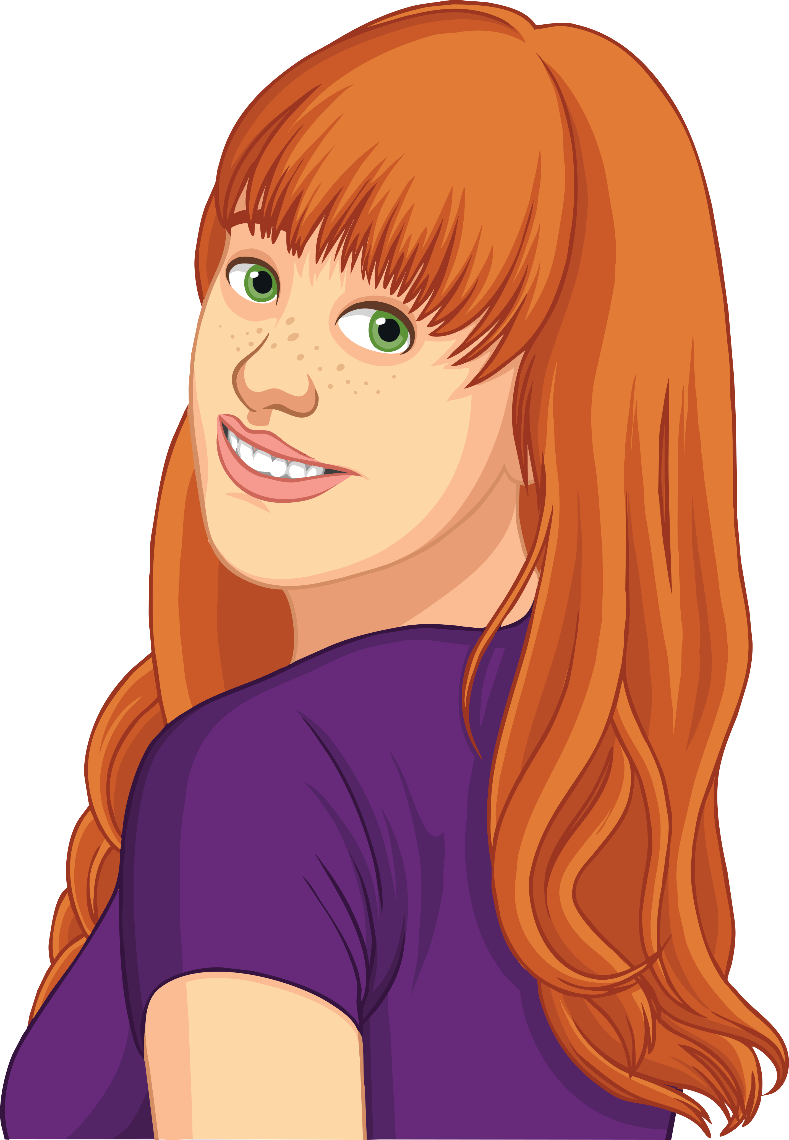 Find the Verbs
Amjid read his books in the library.
Find the Verbs
Amjid read his books in the library.
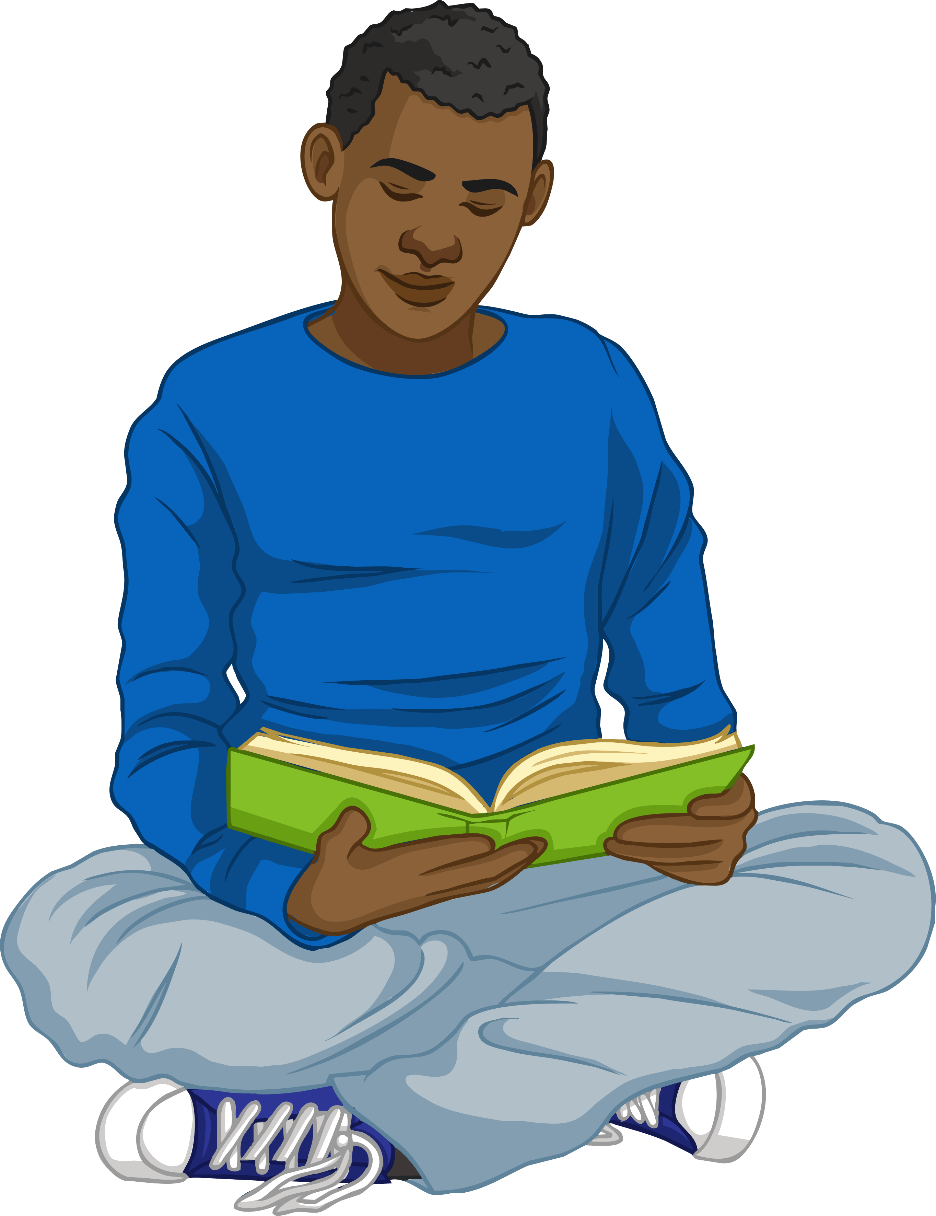 Find the Verbs
Neena swam without arm bands.
Find the Verbs
Neena swam without arm bands.
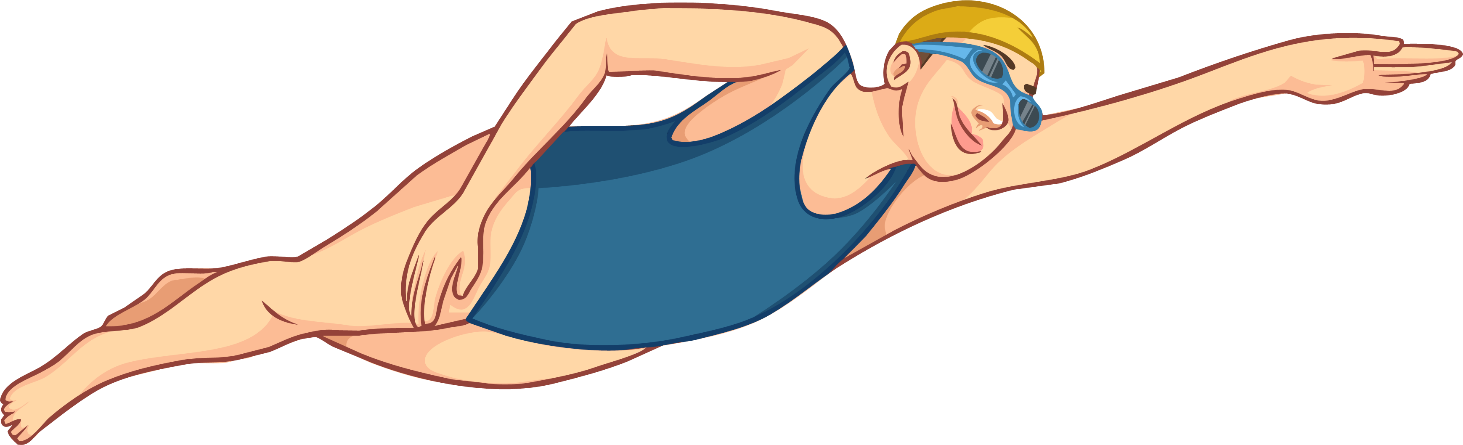 Find the Verbs
Ben rode his bike to school.
Find the Verbs
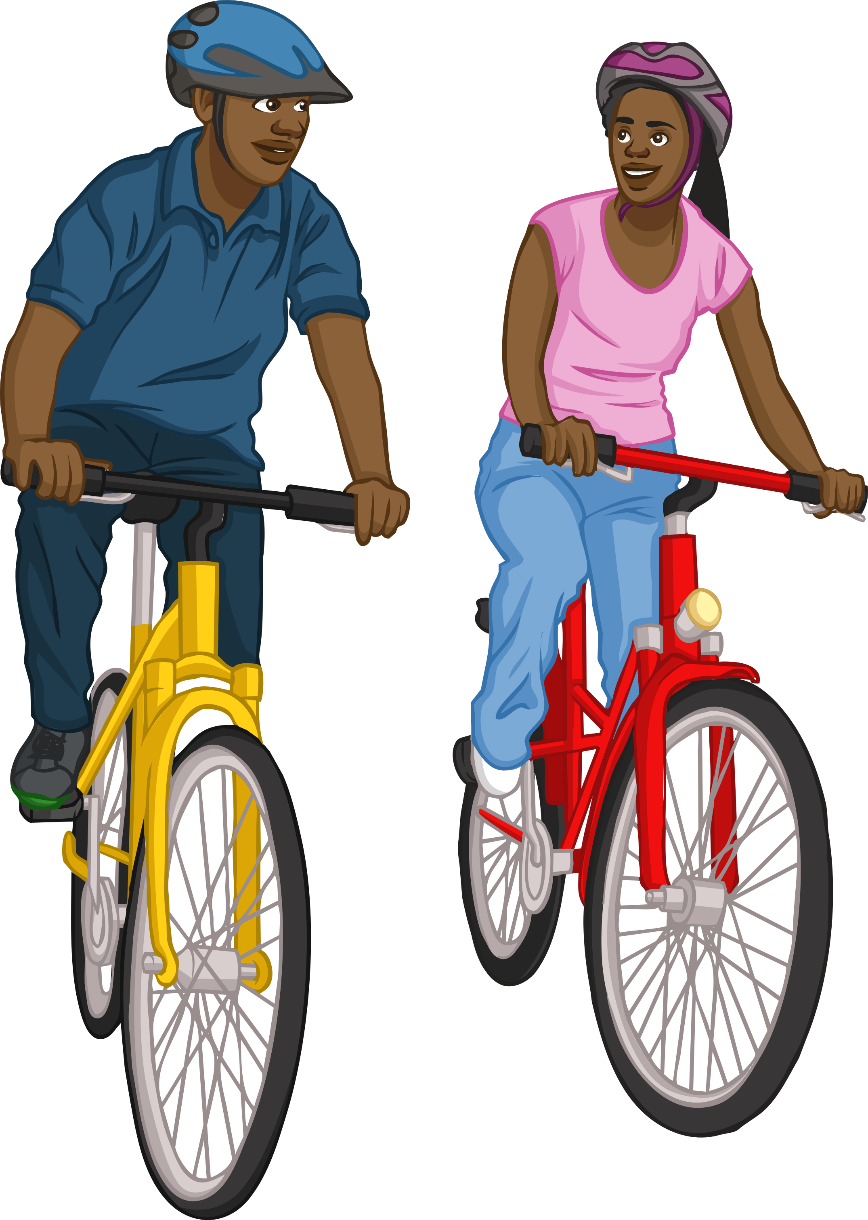 Ben rode his bike to school.
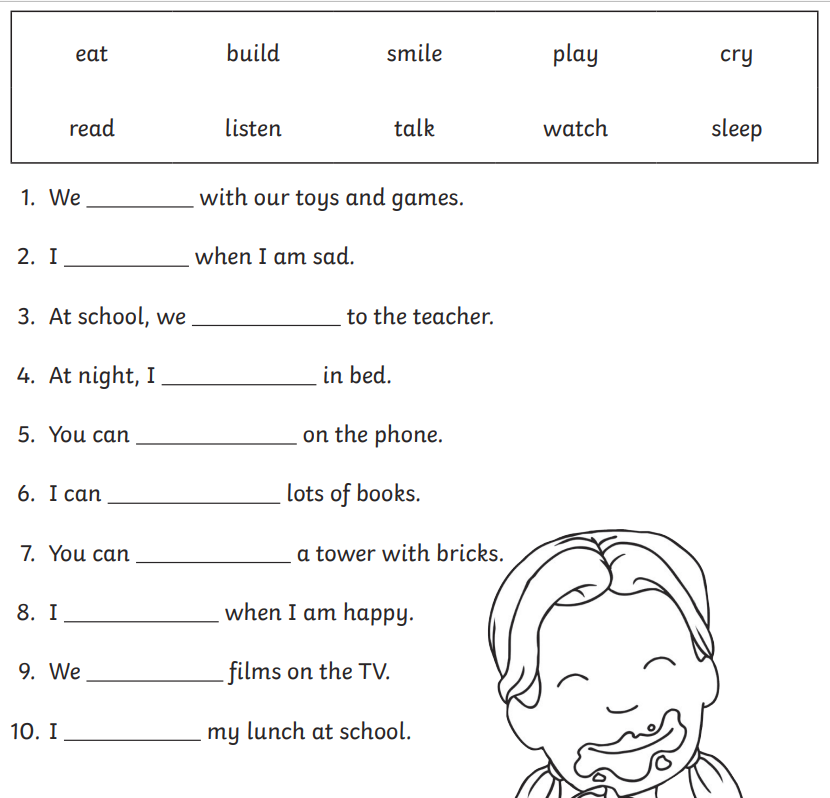 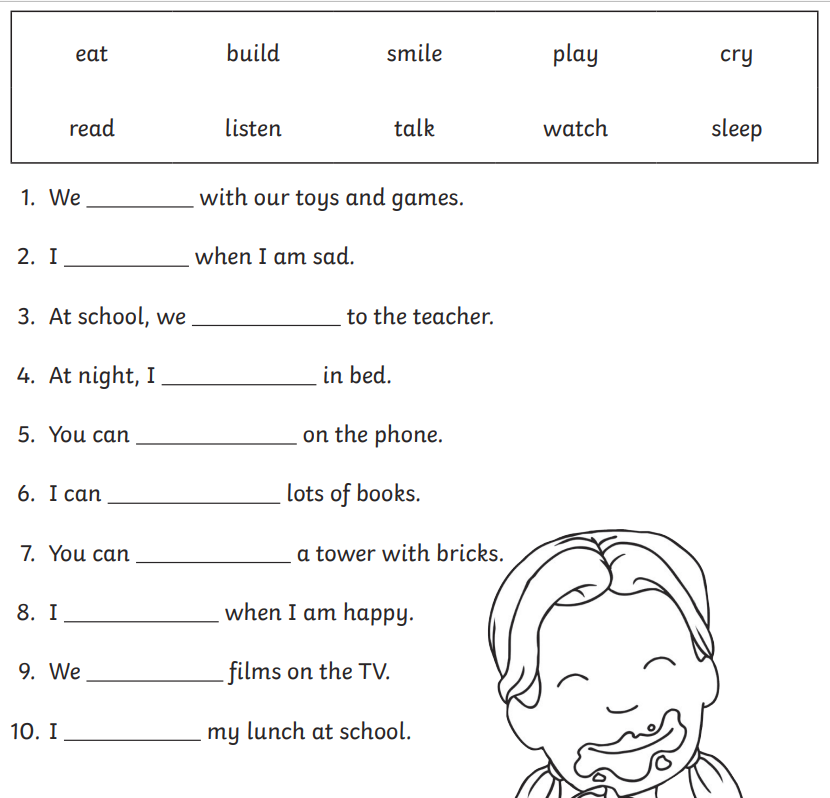 play
cry
listen
sleep
talk
read
build
smile
watch
eat
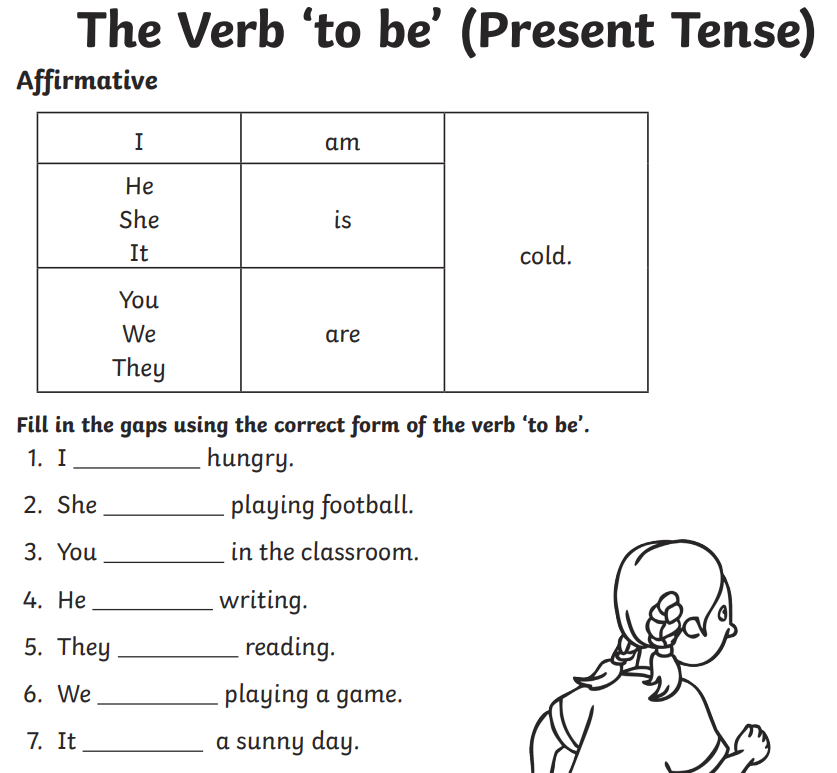 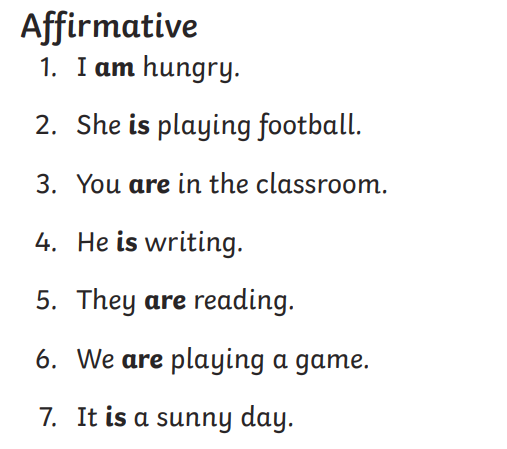 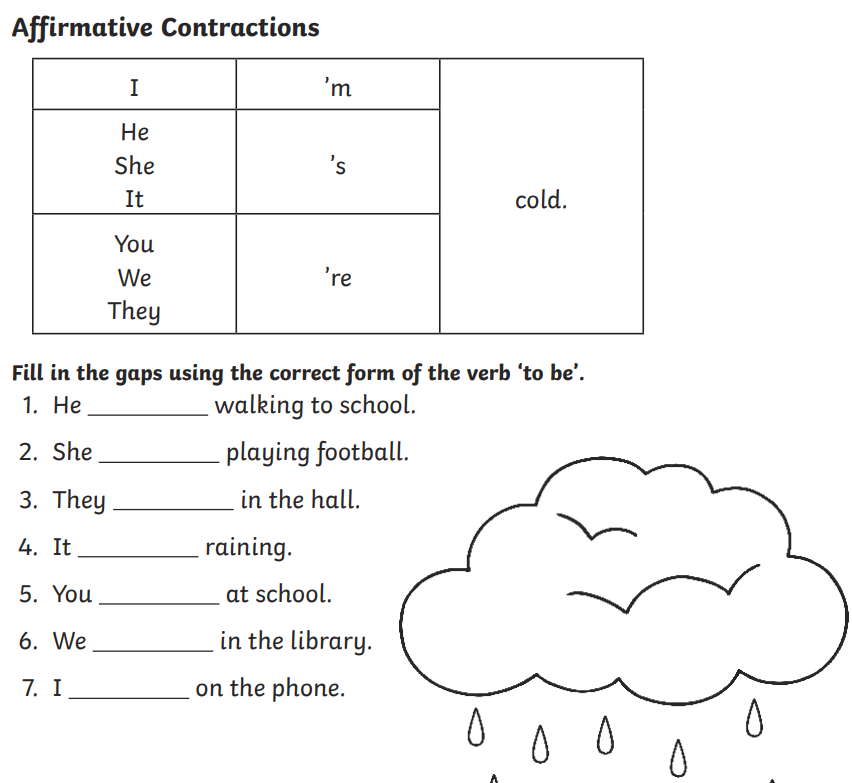 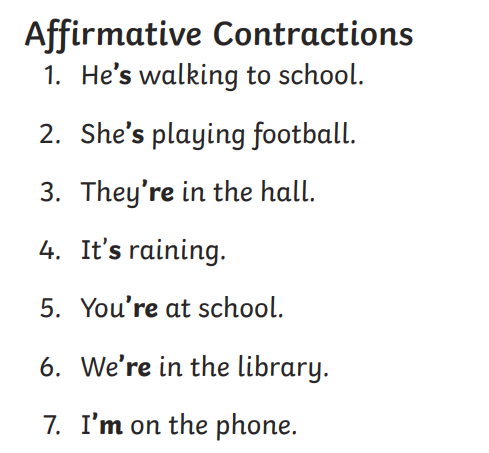 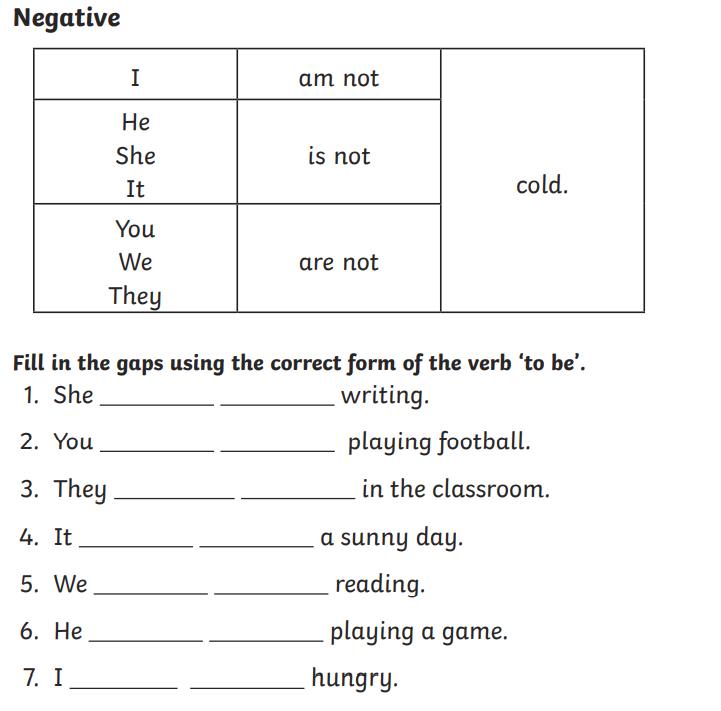 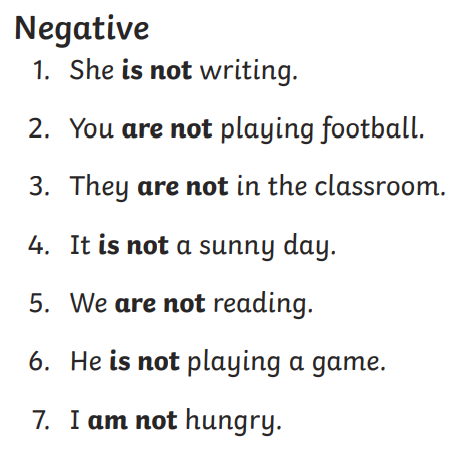 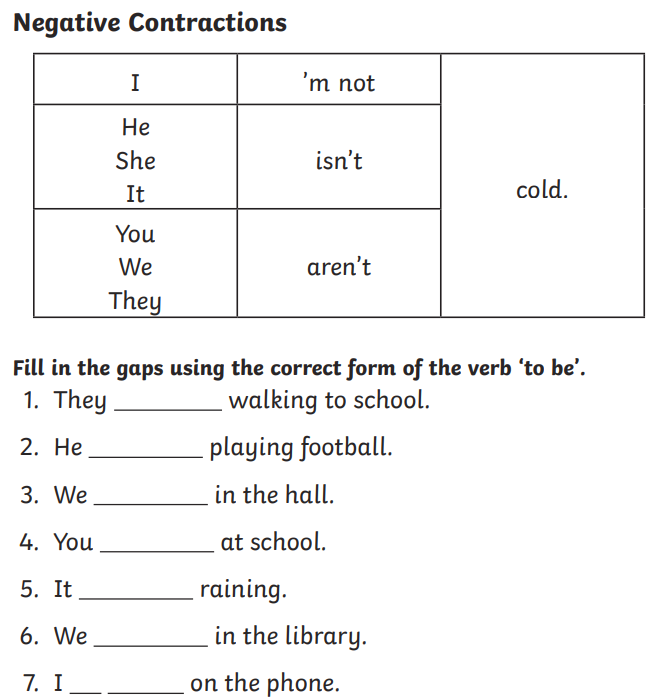 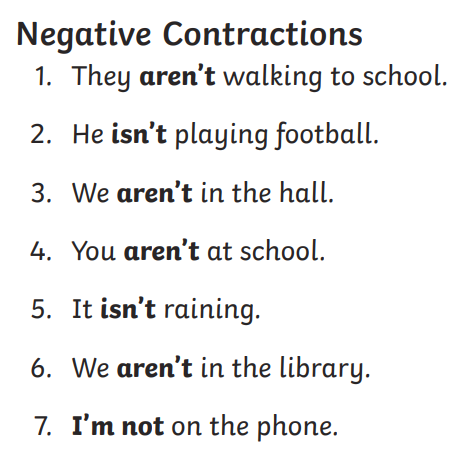 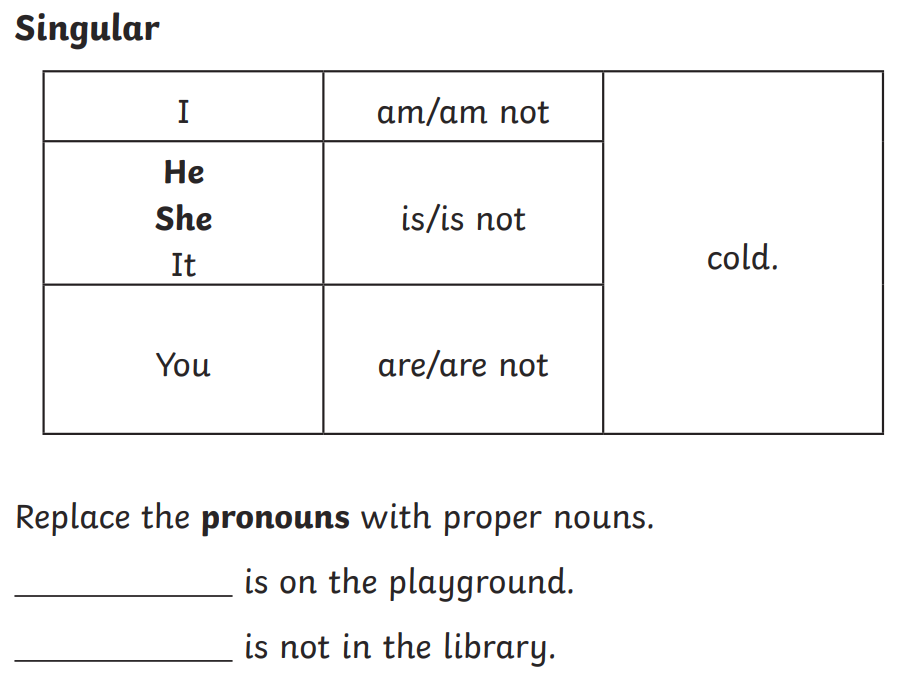 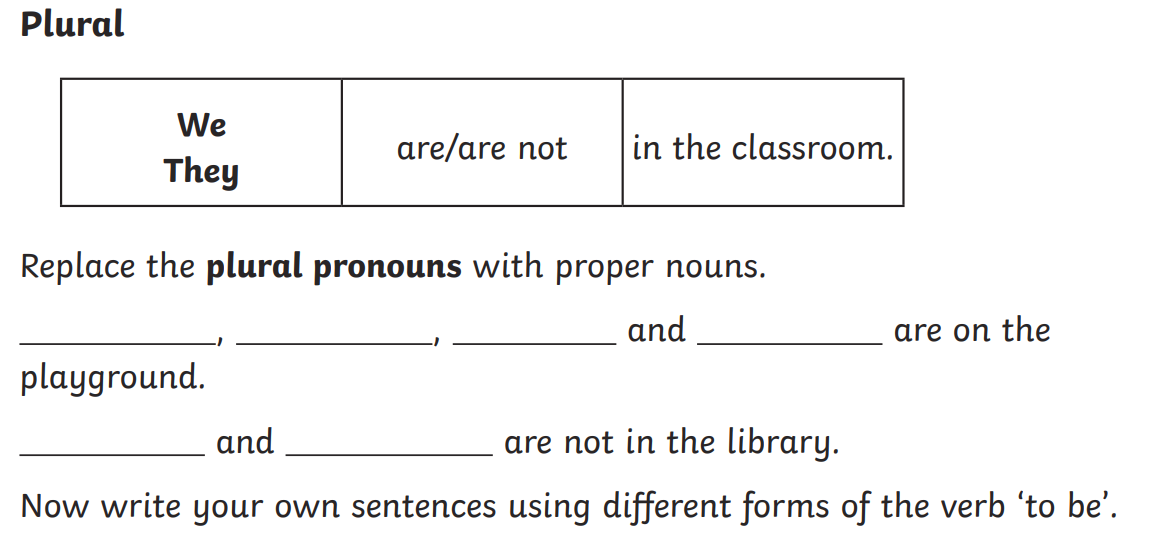 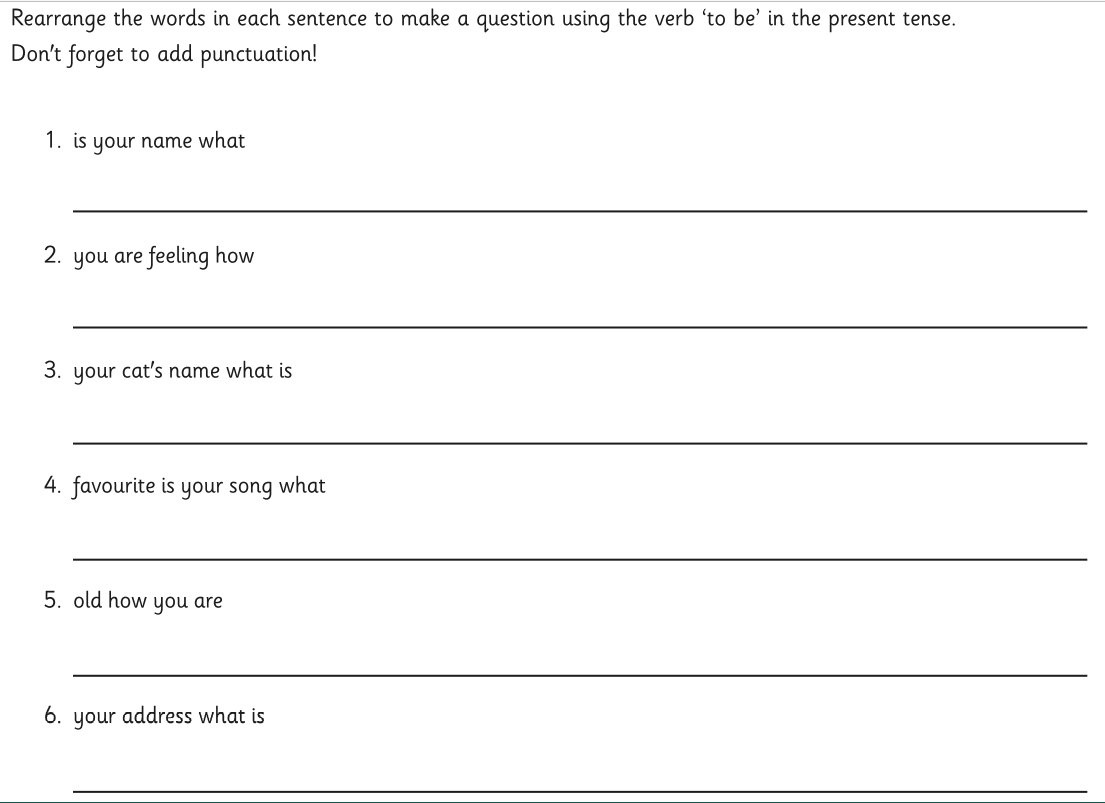 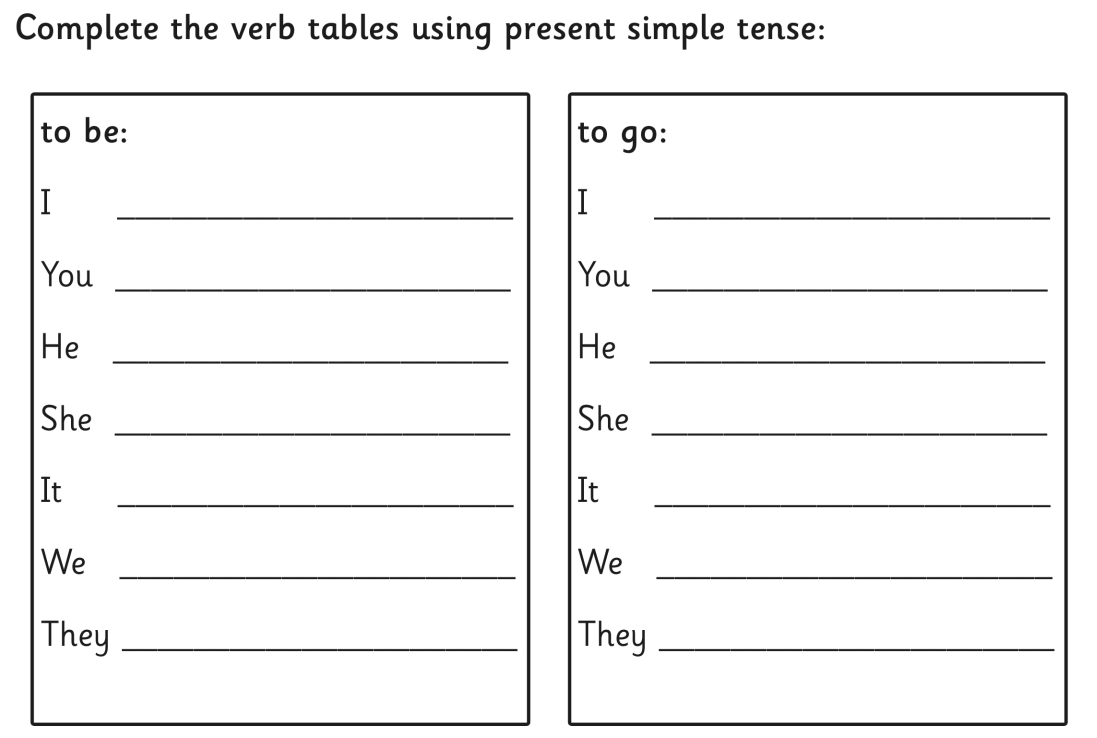 go
am
are
go
is
goes
is
goes
is
goes
are
go
are
go
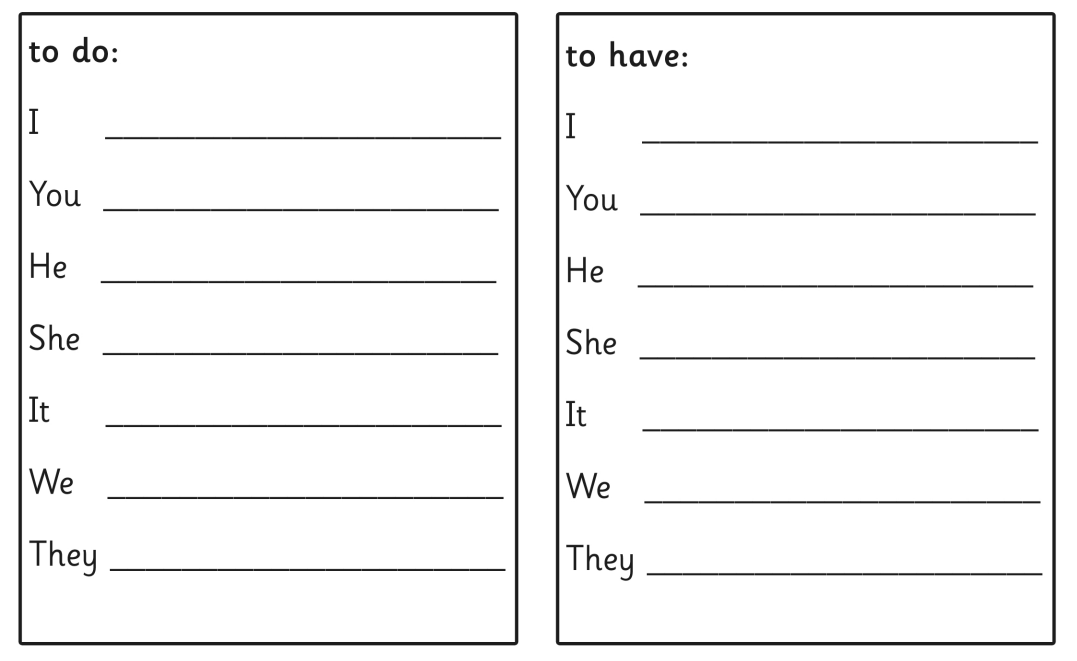 do
have
do
have
does
has
does
has
does
has
do
have
do
have